Планеты земной группы
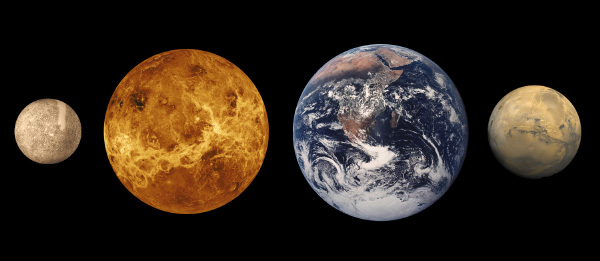 1
Работа учителя физики ГБОУ г.Москвы «школа №1161»  - 
Рябушкиной Валентины Михайловны.
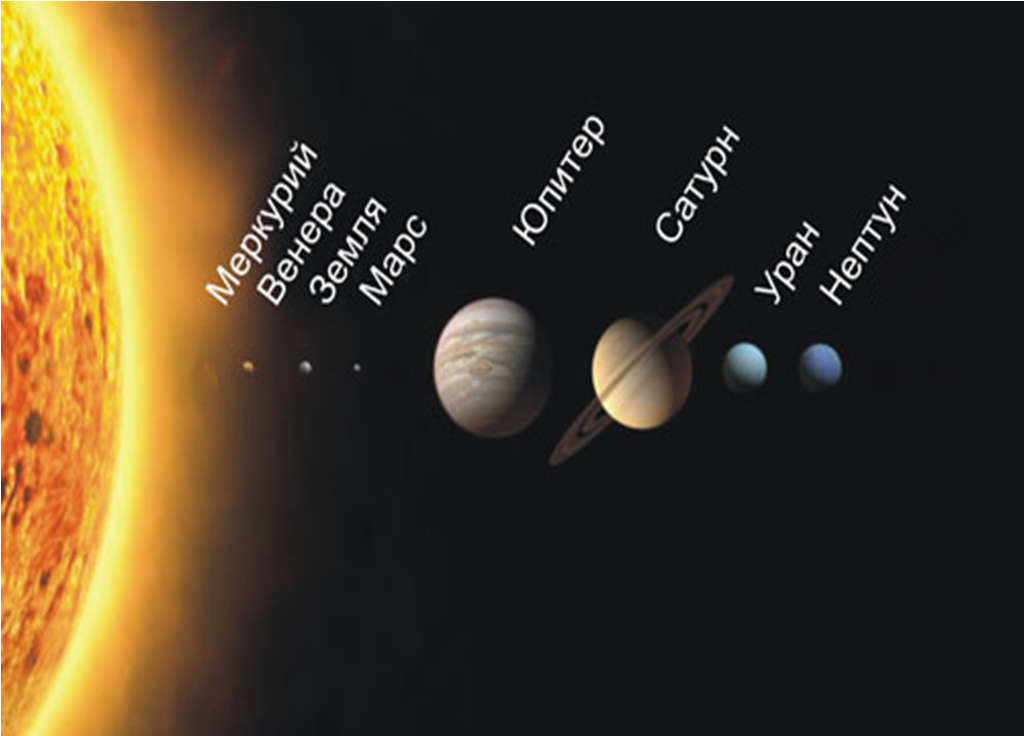 Солнечная система
2
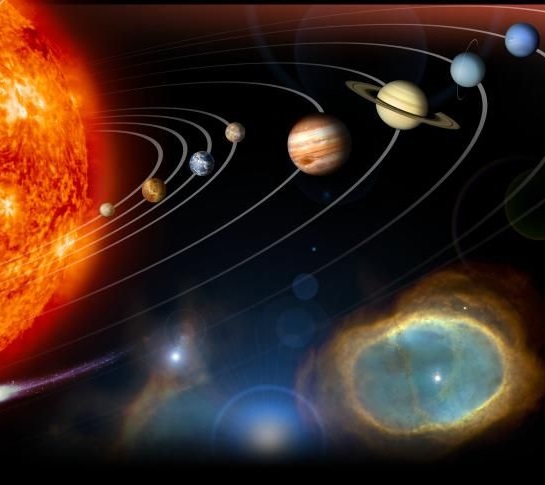 3
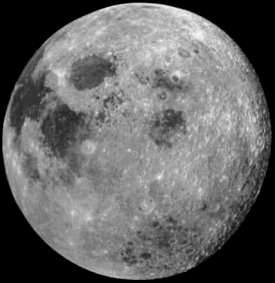 4
5
Планета Земля
Луна  - спутник Земли
Спутники Марса
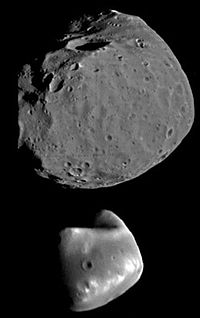 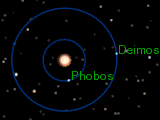 7
Фобос (сверху) и Деймос (снизу
6
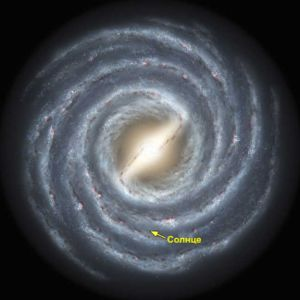 Наша
 Галактика
8
Планеты земной группы
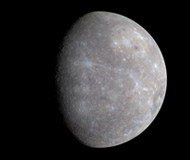 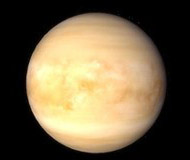 Меркурий
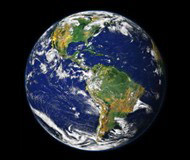 Венера
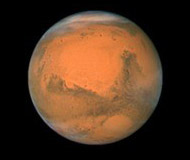 Земля
9
Марс
Смена дня и ночи
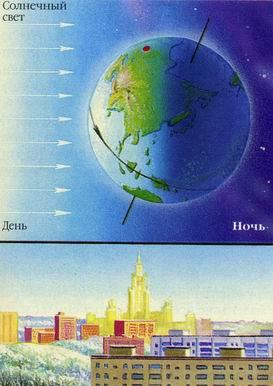 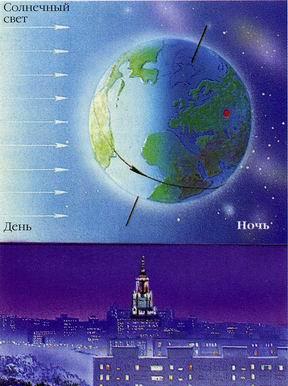 10
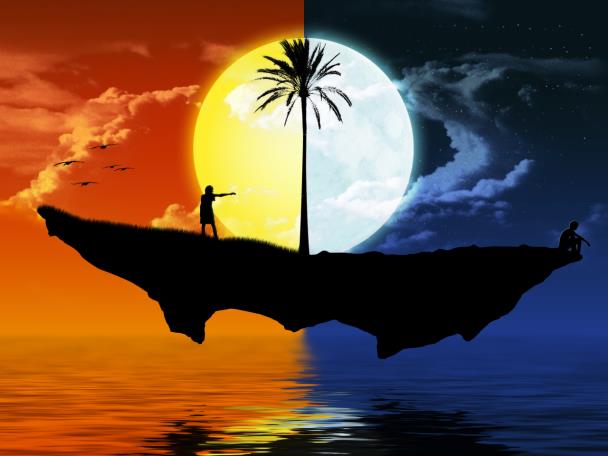 День
Ночь
11
Времена года
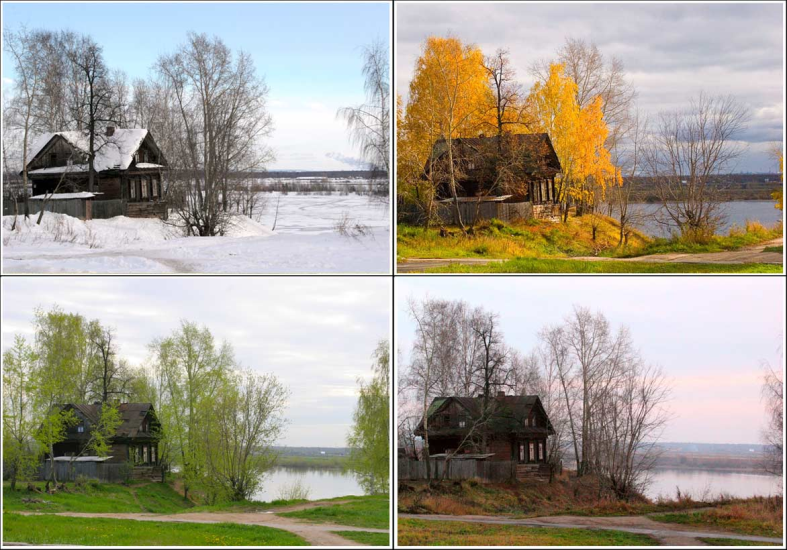 12
Смена времен года
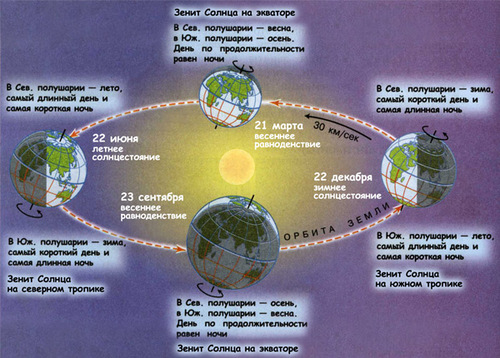 13
Меркурий
14
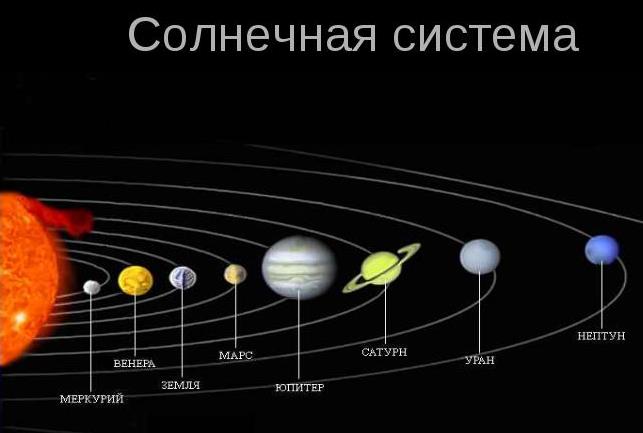 15
МЕРКУРИЙ
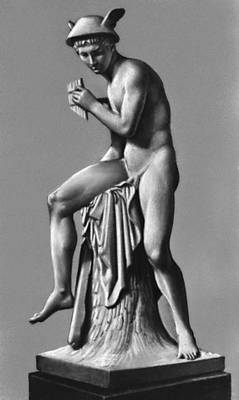 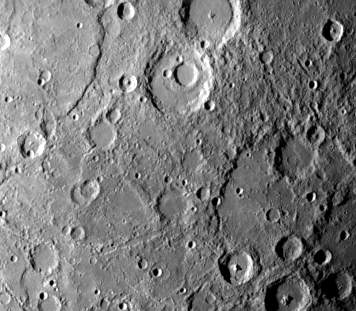 16
17
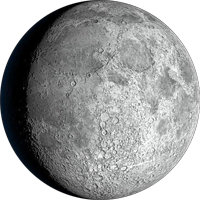 Луна
18
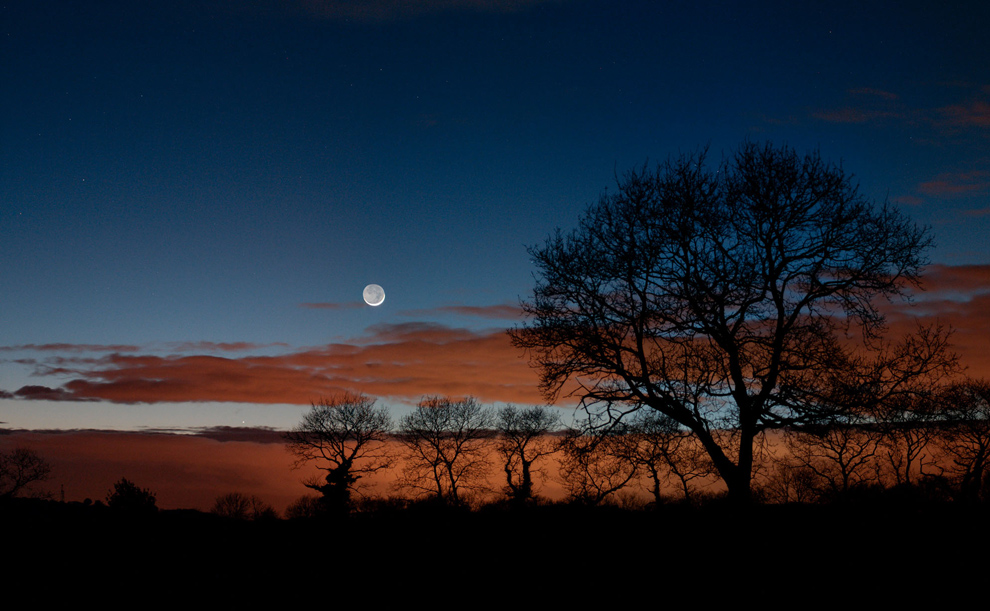 Меркурий
19
Венера
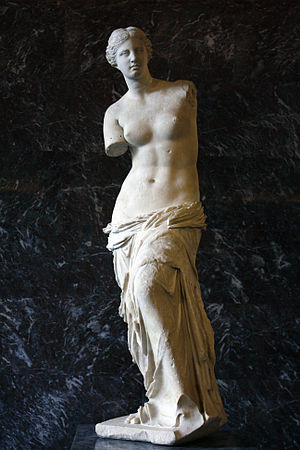 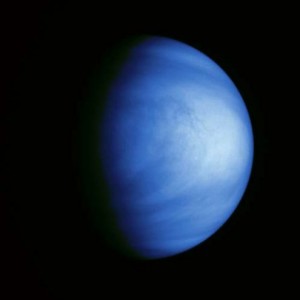 21
20
И это - Венера
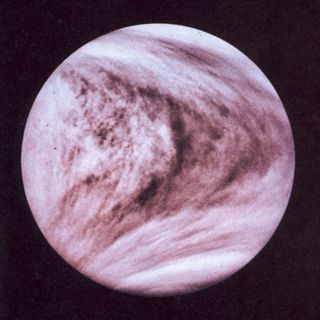 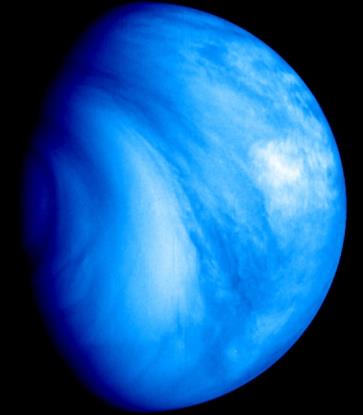 22
23
Поверхность Венеры
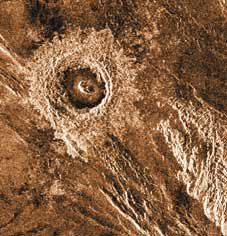 25
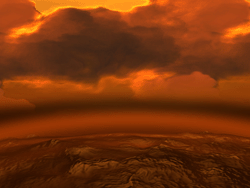 24
26
Марс
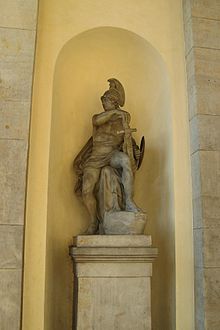 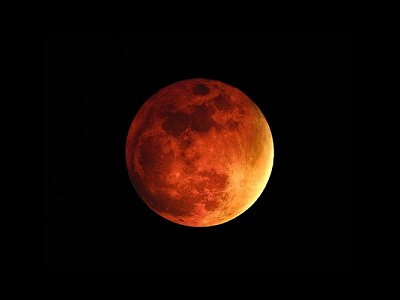 27
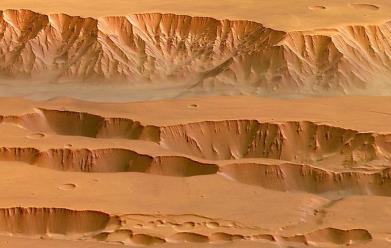 29
Статуя бога войны Марса (Бранденбургские ворота, Берлин)
28
Планеты земной группы
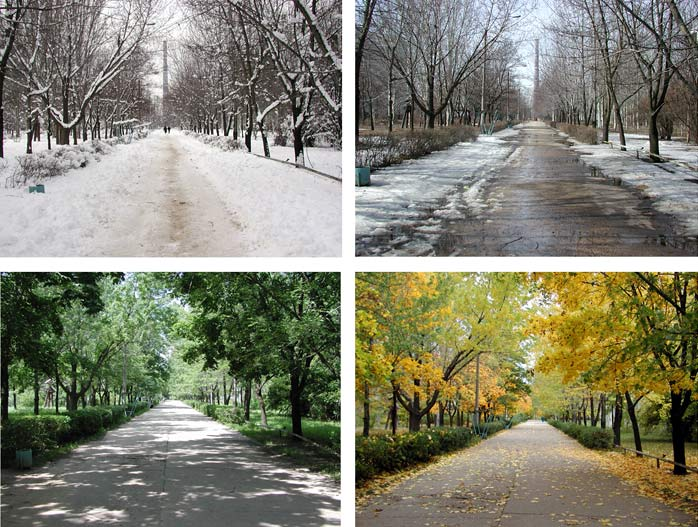 30
Почему на Земле происходит смена времен года?
Правильный ответ: Из-за наклона земной оси и вращения Земли вокруг солнца
На каком полюсе теплее: на Южном или на Северном?
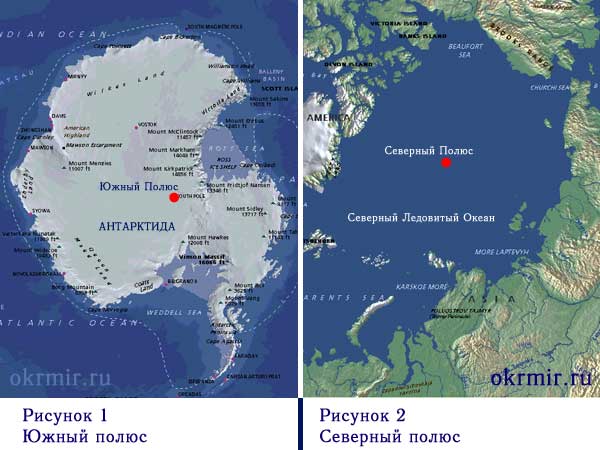 31
Правильный ответ: На Северном
Является ли Венера «утренней» или «вечерней» звездой для всего земного шара?
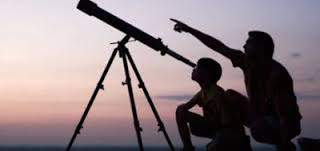 32
Правильный ответ: Да
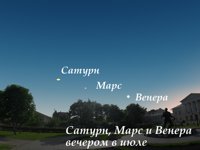 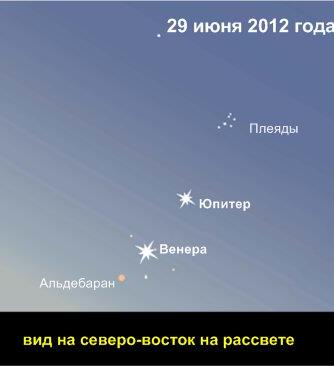 34
33
Правильный ответ: У Юпитера
У какой планеты Солнечной системы больше всего спутников?
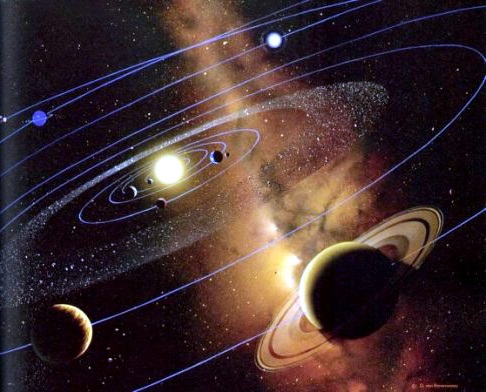 35
Прохождение какой планеты по диску Солнца можно наблюдать с Земли?
Правильный ответ: Венеры
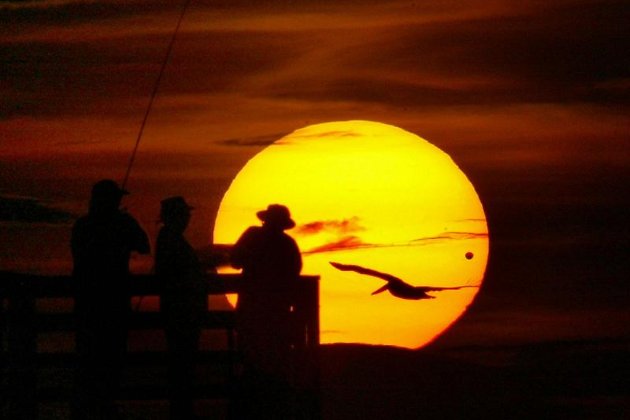 36
Правильный ответ: Марс удален от Солнца больше, чем Земля
Почему с Земли Марс никогда не наблюдается в виде серпа?
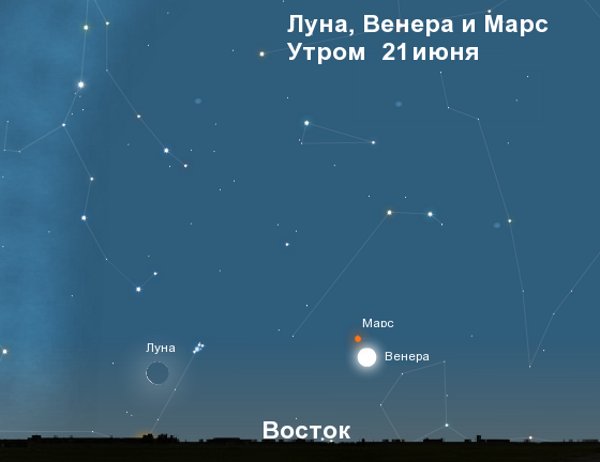 37
Действует ли земное притяжение на планеты Солнечной системы?
Правильный ответ: Да
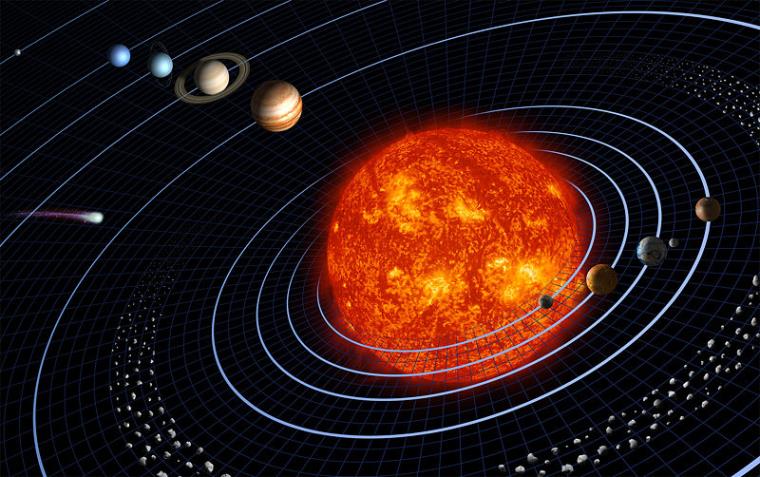 38
Правильный ответ: Венера
Какая планета ближе всего к Земле?
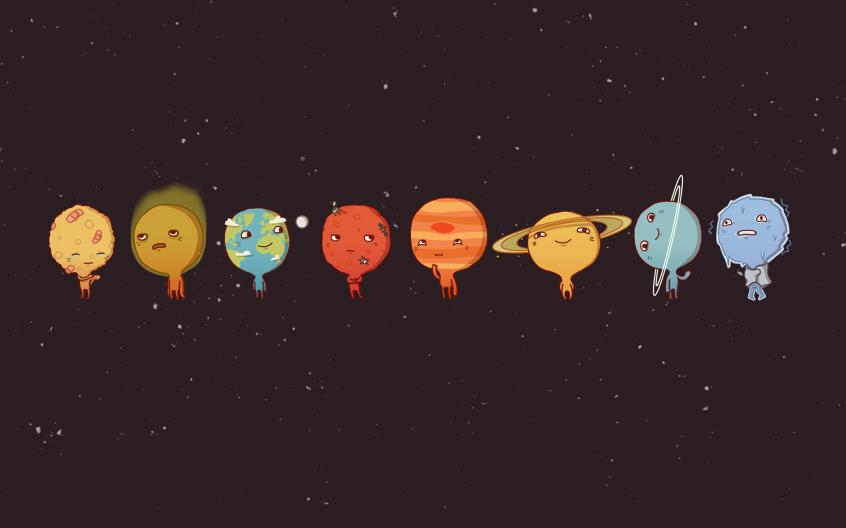 39
Что общего у Меркурия, Венеры и Марса с Землёй? Почему их называют планетами земной группы?
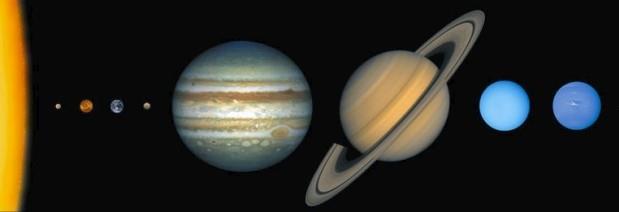 40
Правильный ответ:
Планеты земной группы - это планеты сравнительно небольшие, главным образом состоящие из горных пород, ближе всего расположенные к Солнцу и имеющие мало спутников, или не имеющие вовсе
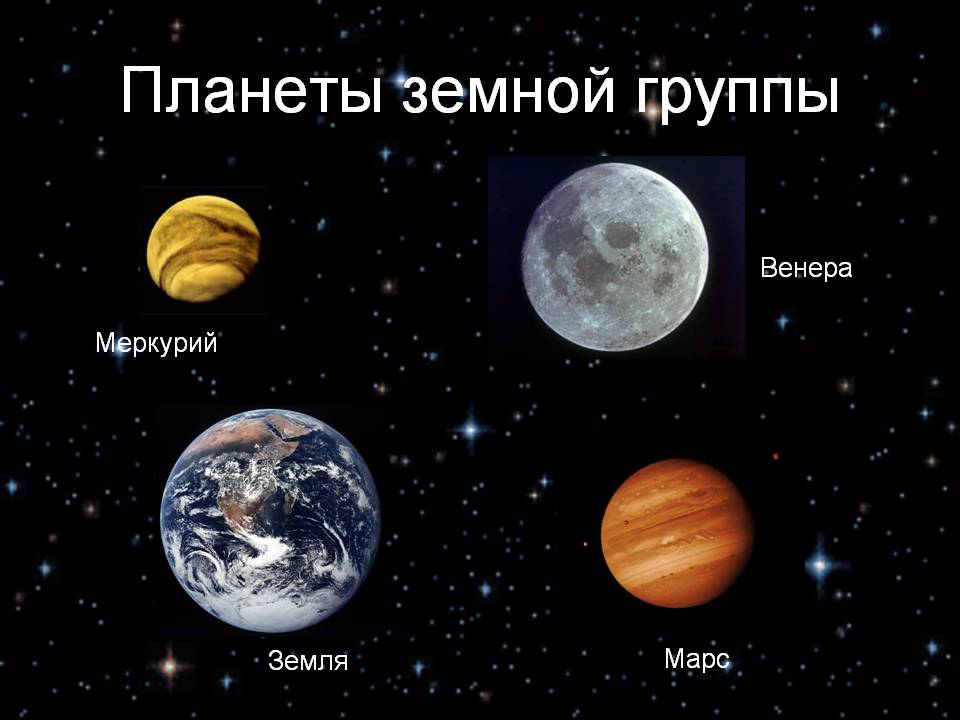 41
Использованные сайты
22)  solsys.ru
23)  galspace.spb.ru
24)  galspace.spb.ru
25)  astronomus.ru
26)  gect.ru
27)  positime.ru
28)  scienceblog.ru
29)  dic.academic.ru
30)  livejournal.com
31)  okrmir.ru
32)  new-stroika-doma.ru
33)  realsky.ru
34)  meteoweb.ru
35)  baby-news.ru
36)  news.chita.ru
  realsky.ru 
  great-galaxy.ru
  goodfon.ru
  great-galaxy.ru
  sites.google.com
1)    edinstvo.org
 2)    ru.wikipedia.org
 3)    e-y.info
 4)    ru.wikipedia.org
 5 )   themoon.ucoz.ru
 6)    cratergale.blogpost.ru
 7)    es.wikipedia.org
 8)    infokart.ru
 9)    сезоны-года.рф
10)   kruzhalov.ru
11)   znaj.net
12)   livejournal.com
13)   geography7.com
14)   okrmir.ru
15)   ms.znate.ru
16)   zavasek.narod.ru
  ulenspiegel.od.ua 
  grimuar.info
  biguniverse.ru
  ru.wikipedia.org
  voprosy-kak-i-pochemu.ru